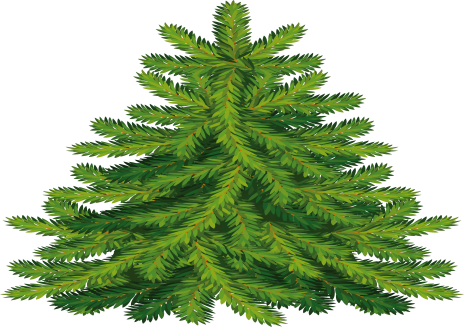 Не ломайте, не рубите ветки!
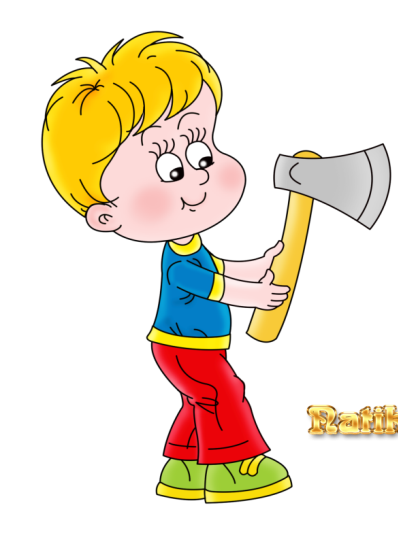 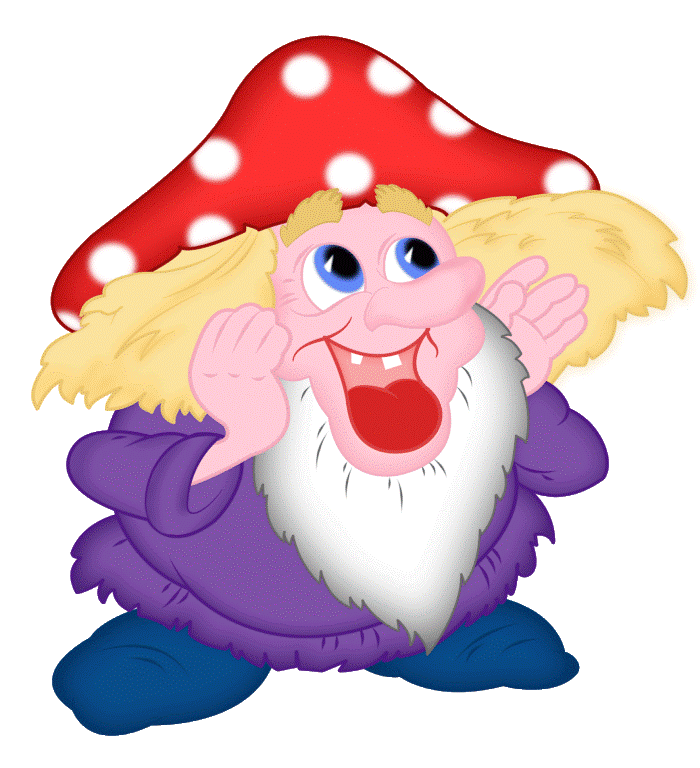 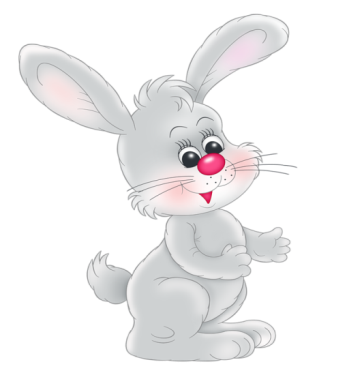 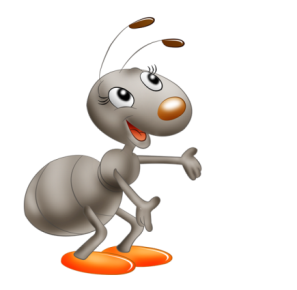 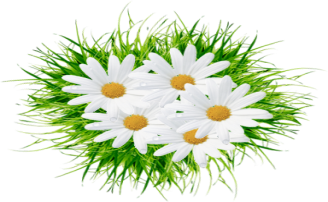 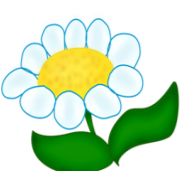 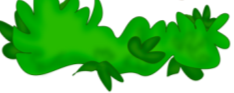 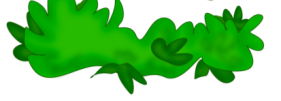 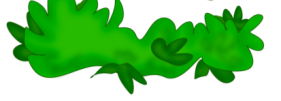 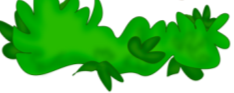 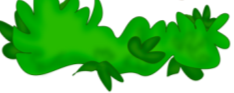 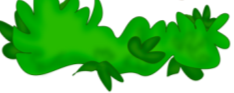